Michele A. Saad1, Margaret H. Pinson2, David G. Nicholas3, Niels Van Kets4, Glenn Van Wallendael4, Ralston Da Silva3, Ramesh V. Jaladi3, and Philip J. Corriveau5
1 Intel Corp., Austin, TX, USA 2 NTIA’s Institute for Telecommunication Sciences (NTIA/ITS), Boulder, CO, USA 3 Intel Corp., Santa Clara, CA, USA 4 Ghent University–iMinds, Ghent, Belgium 5 Intel Corp., Hillsboro, OR, USA
IMPACT OF CAMERA PIXEL COUNT AND MONITOR RESOLUTION PERCEPTUAL IMAGE QUALITY
Introduction
The research question: What is the joint impact of pixel count and display resolution on perceived quality?




Secondary goal(s): 
Identify variables that impact perceived image quality.
Demonstrate a subjective design that can compare cameras.
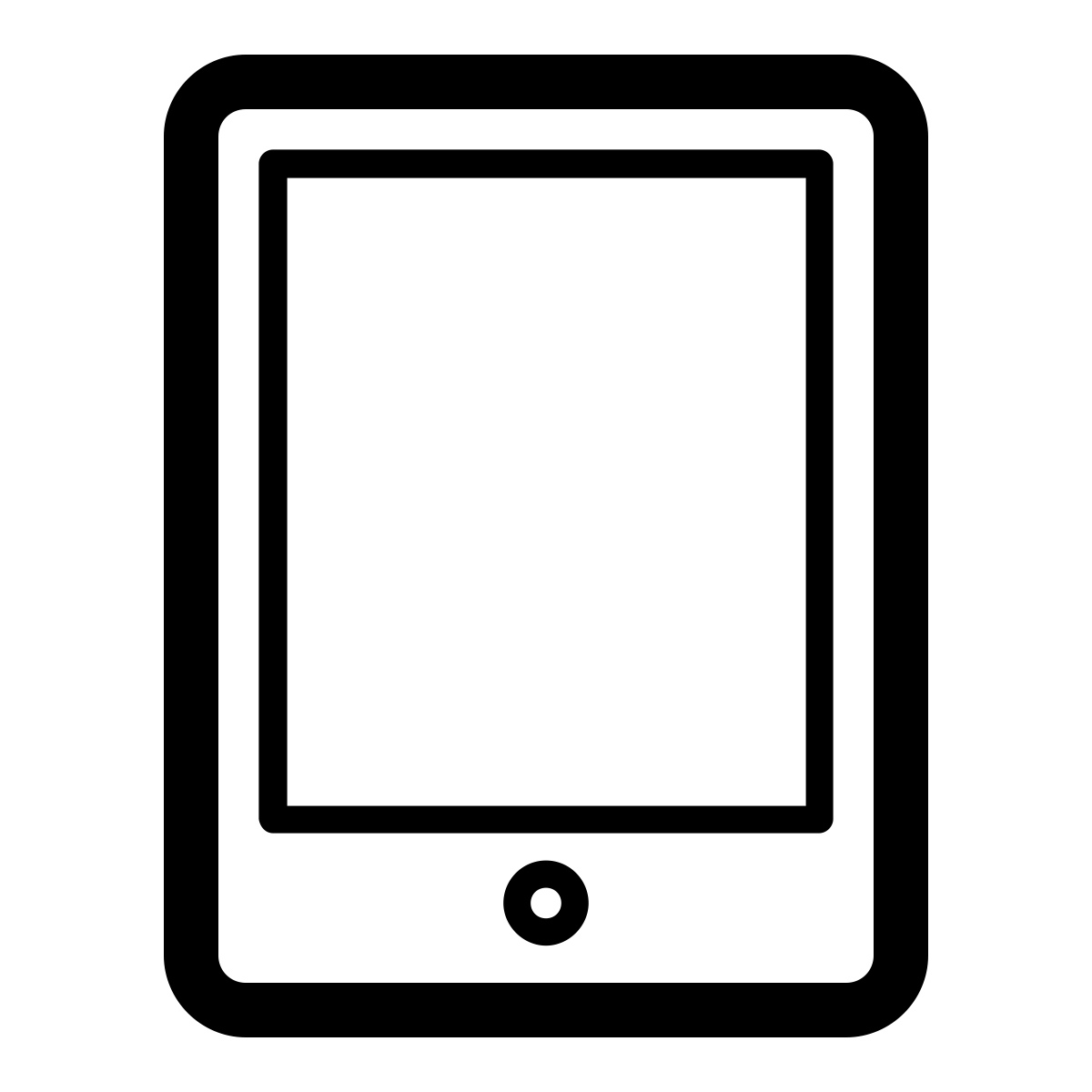 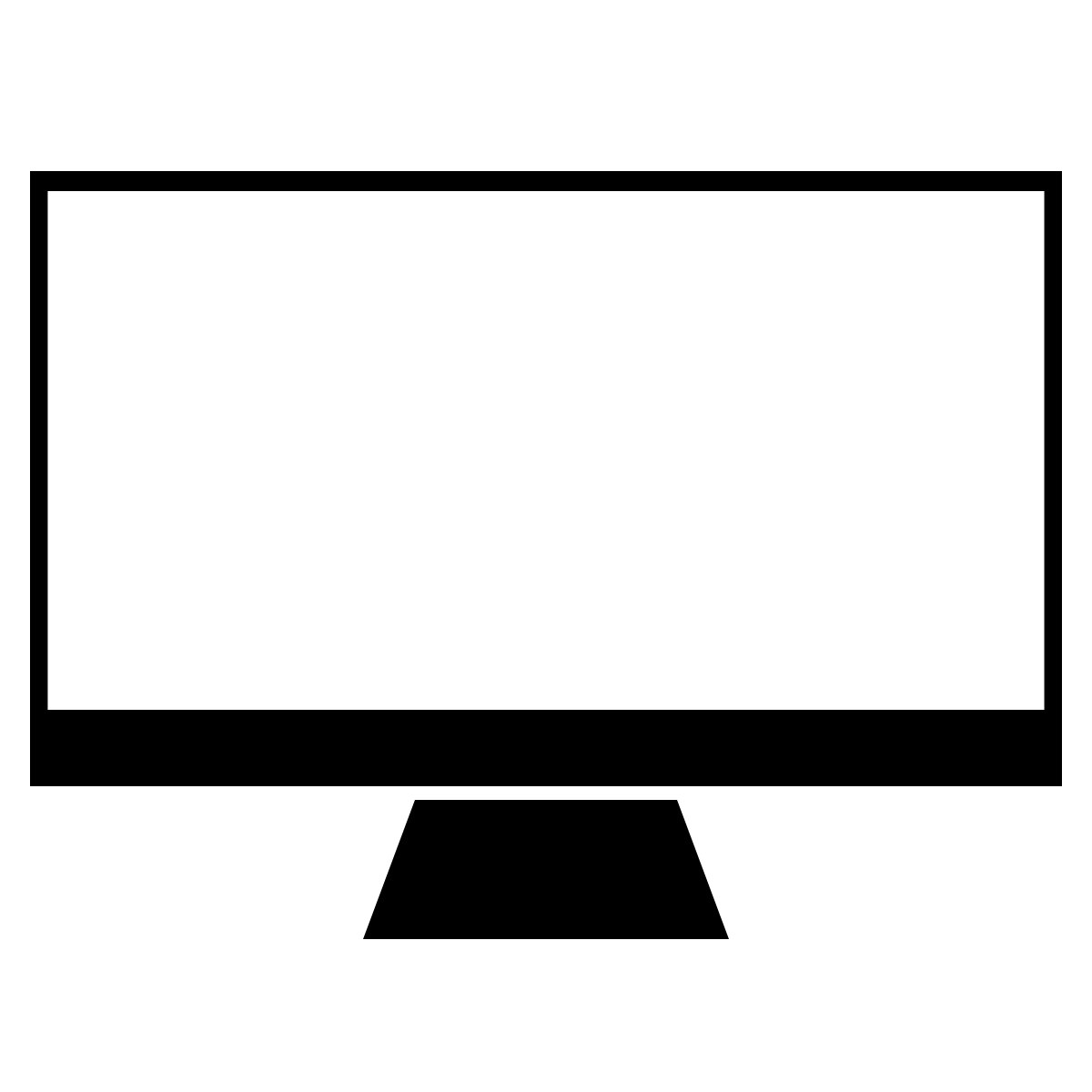 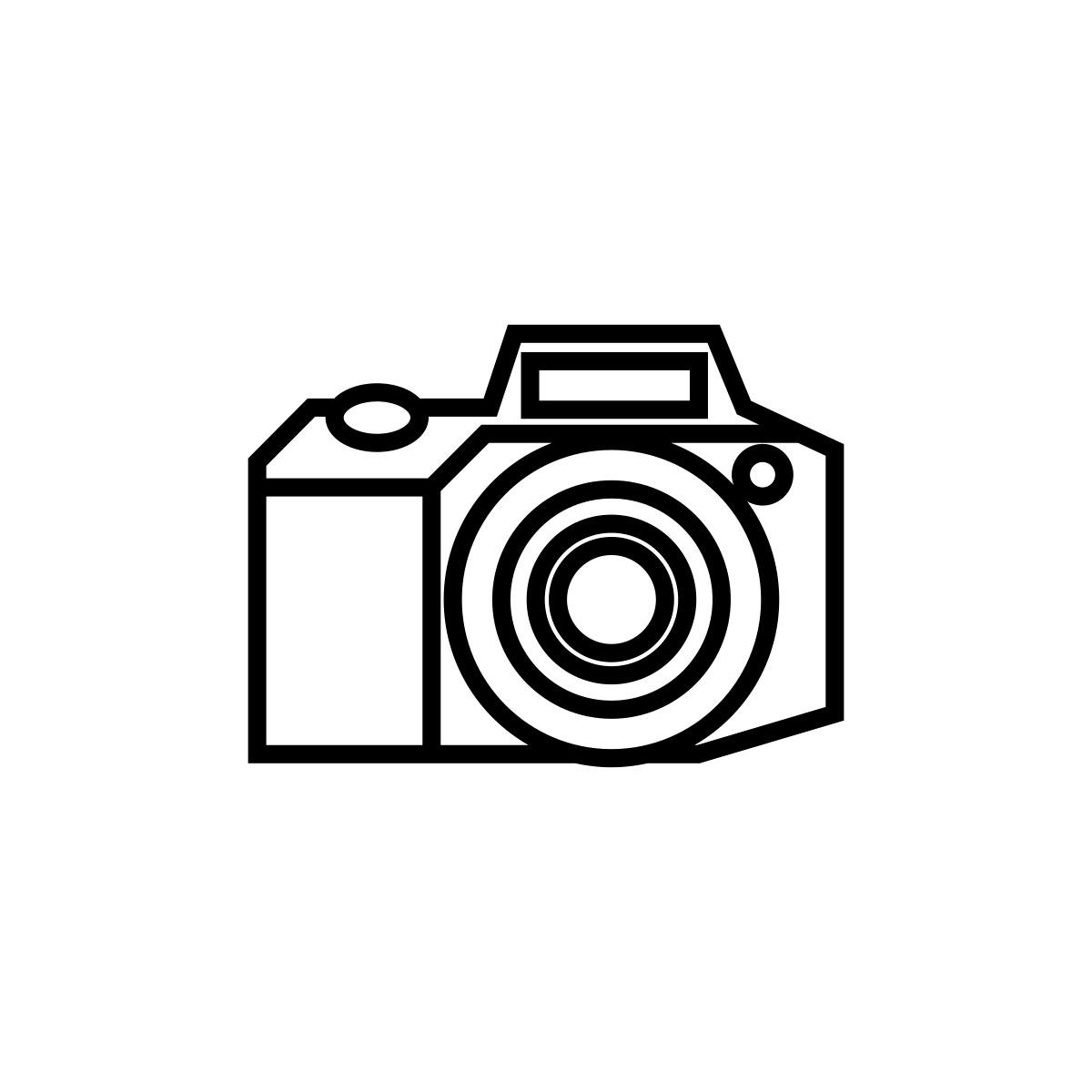 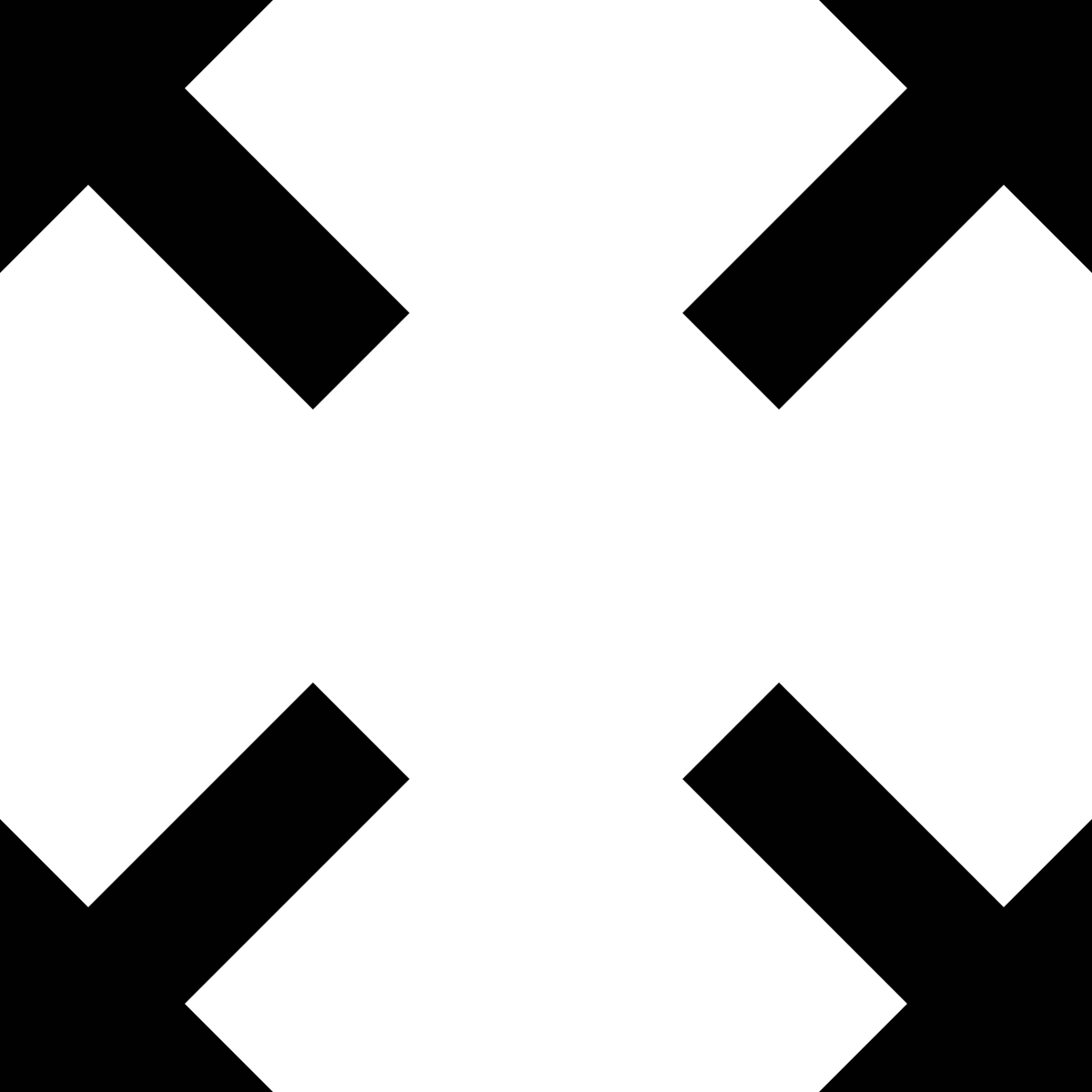 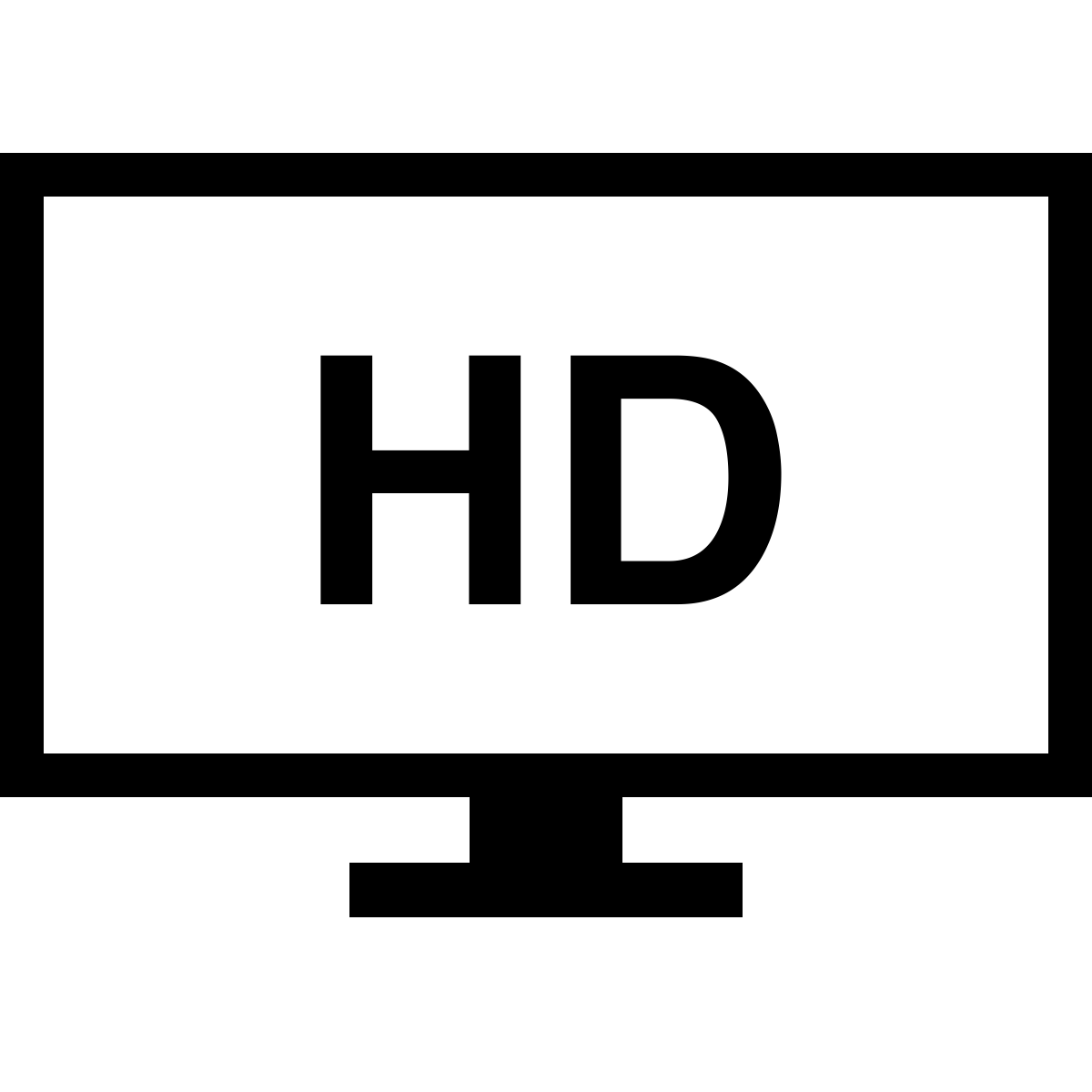 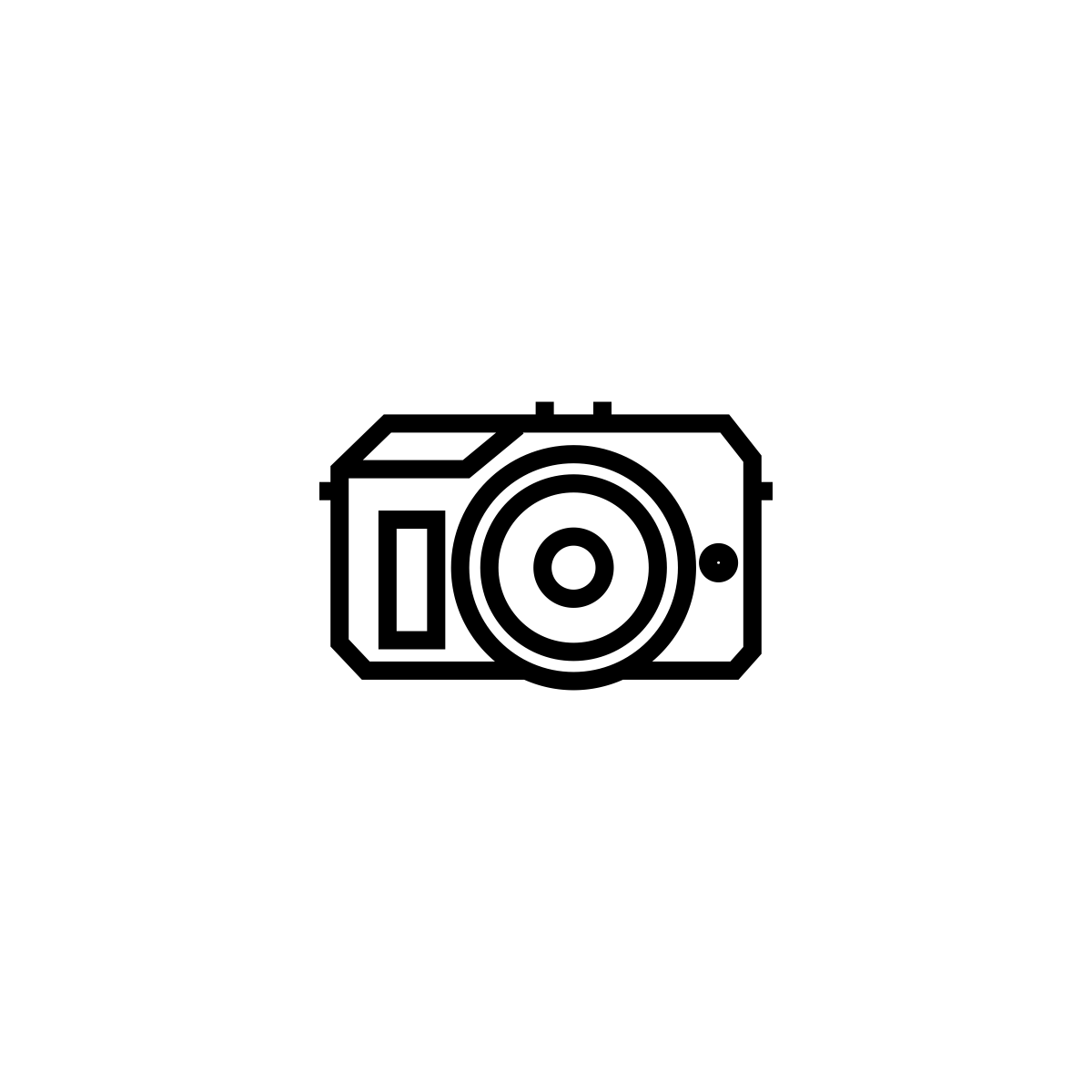 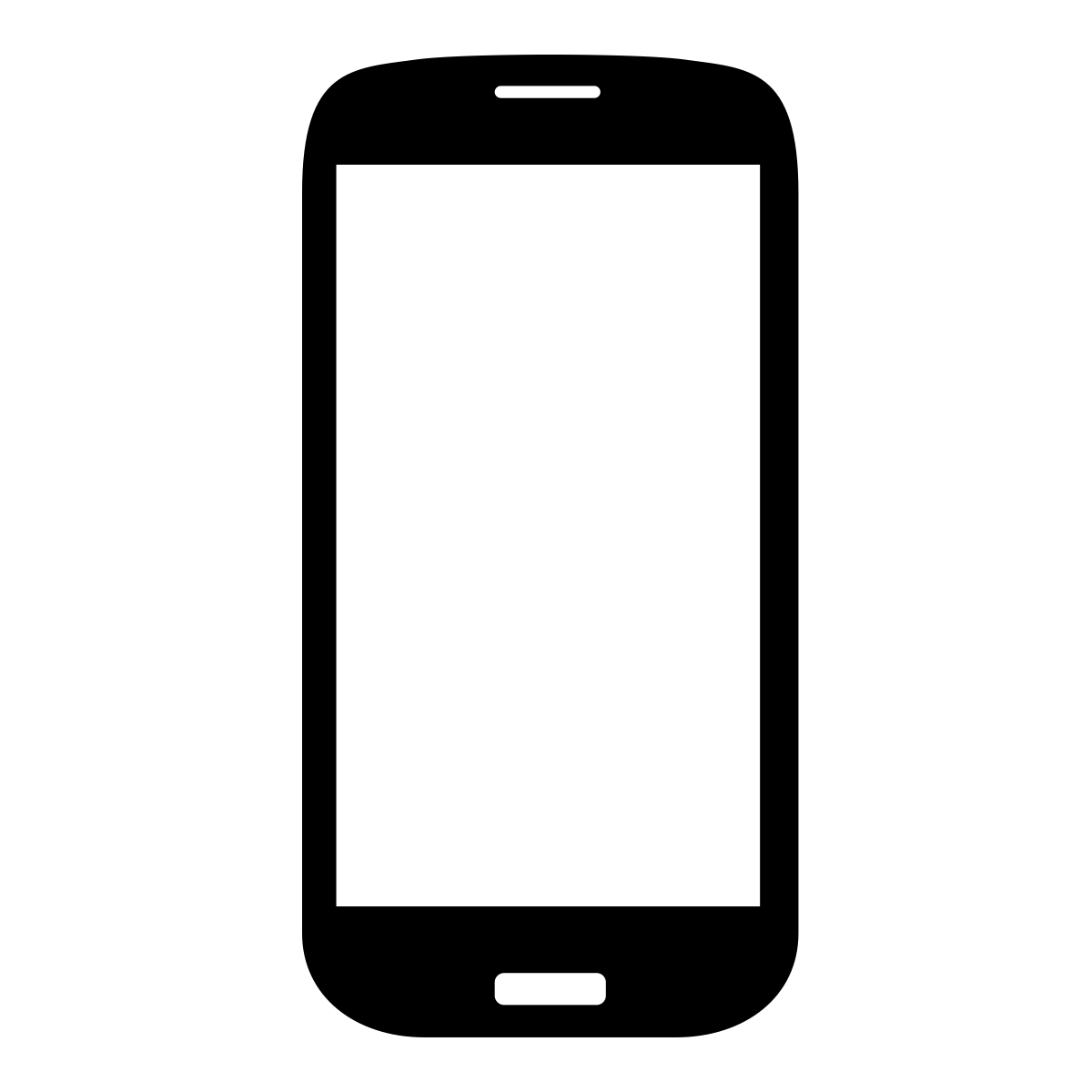 Background
D1
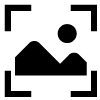 D2
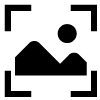 Available Data Sets
	Simulated Impairments
Ideal for FR model’s
Limited resolution
Not representative of real world impairments
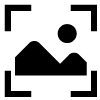 D3
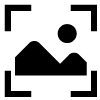 R1
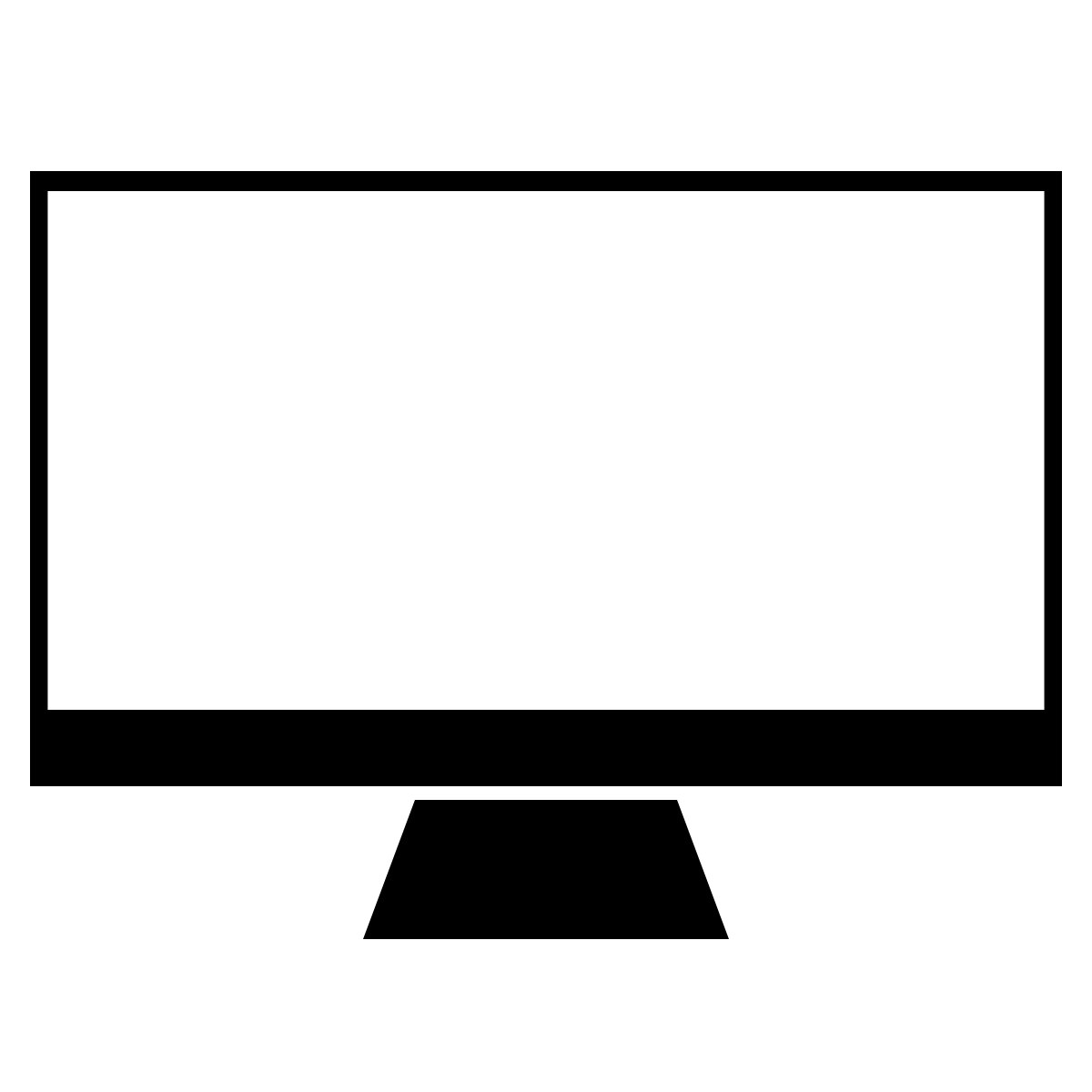 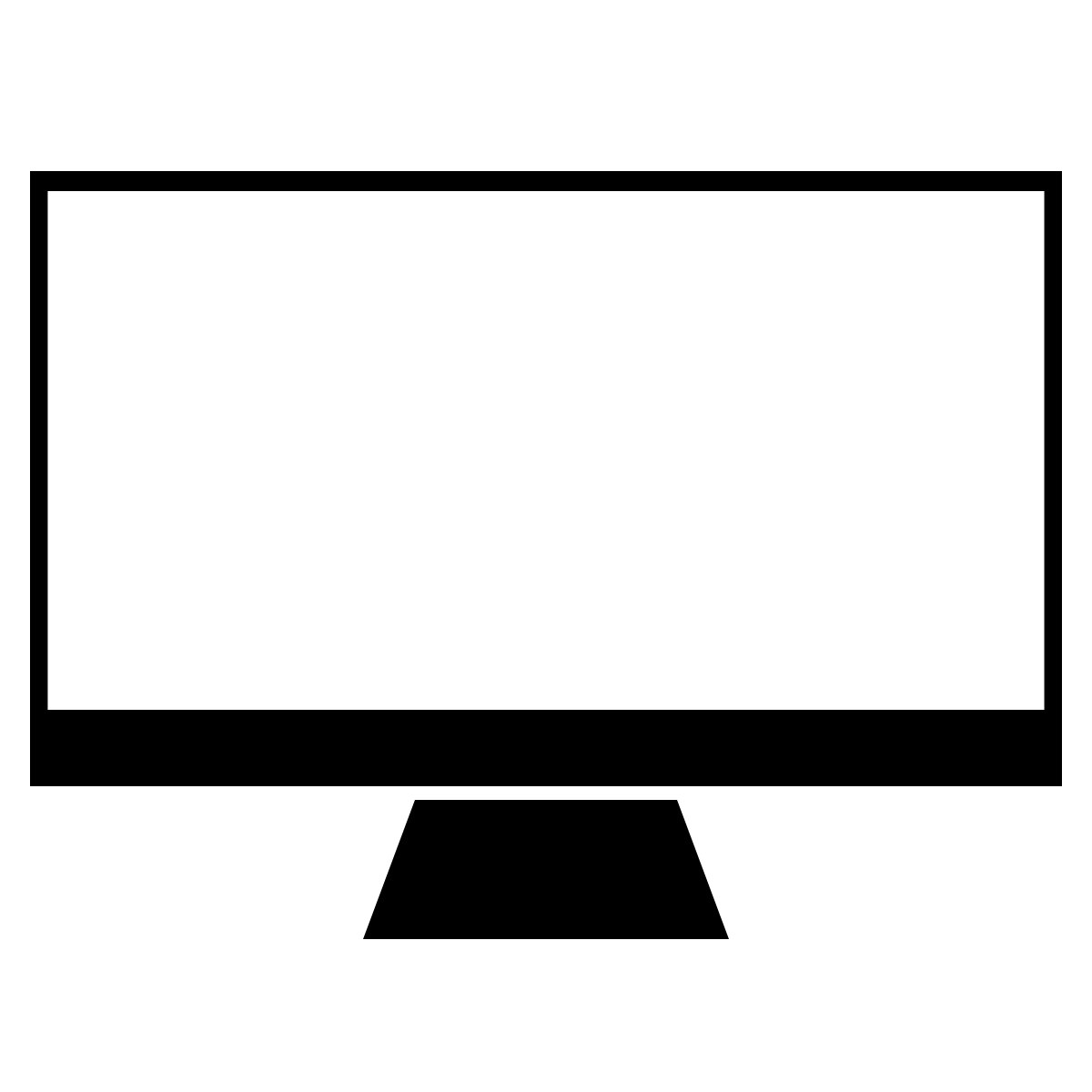 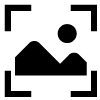 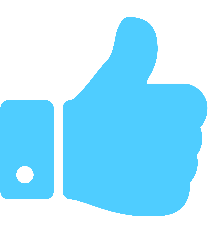 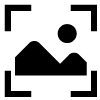 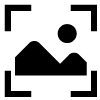 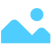 R1
X
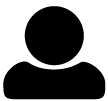 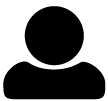 User Perceive
User Form Opinion
Background
NO Reference Model
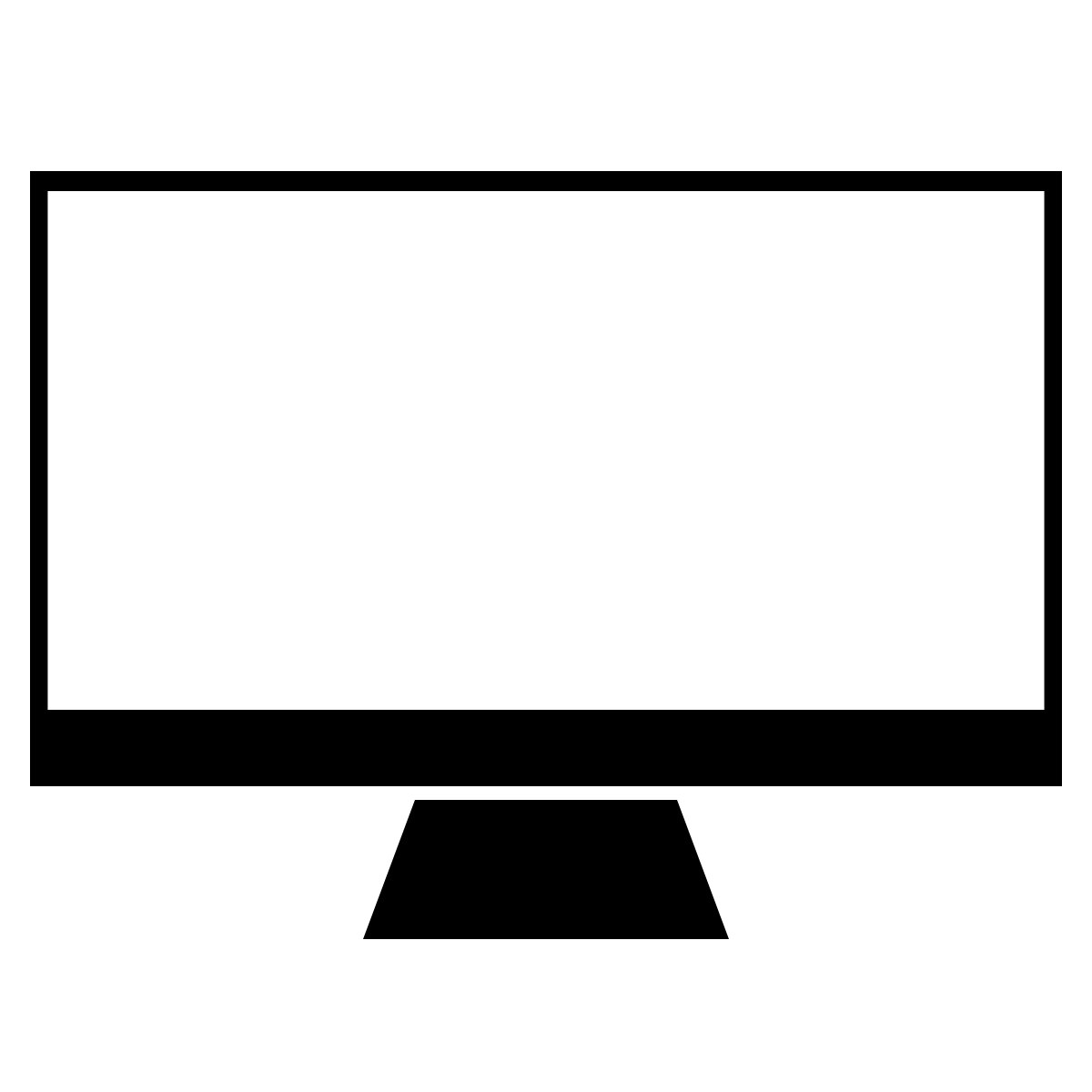 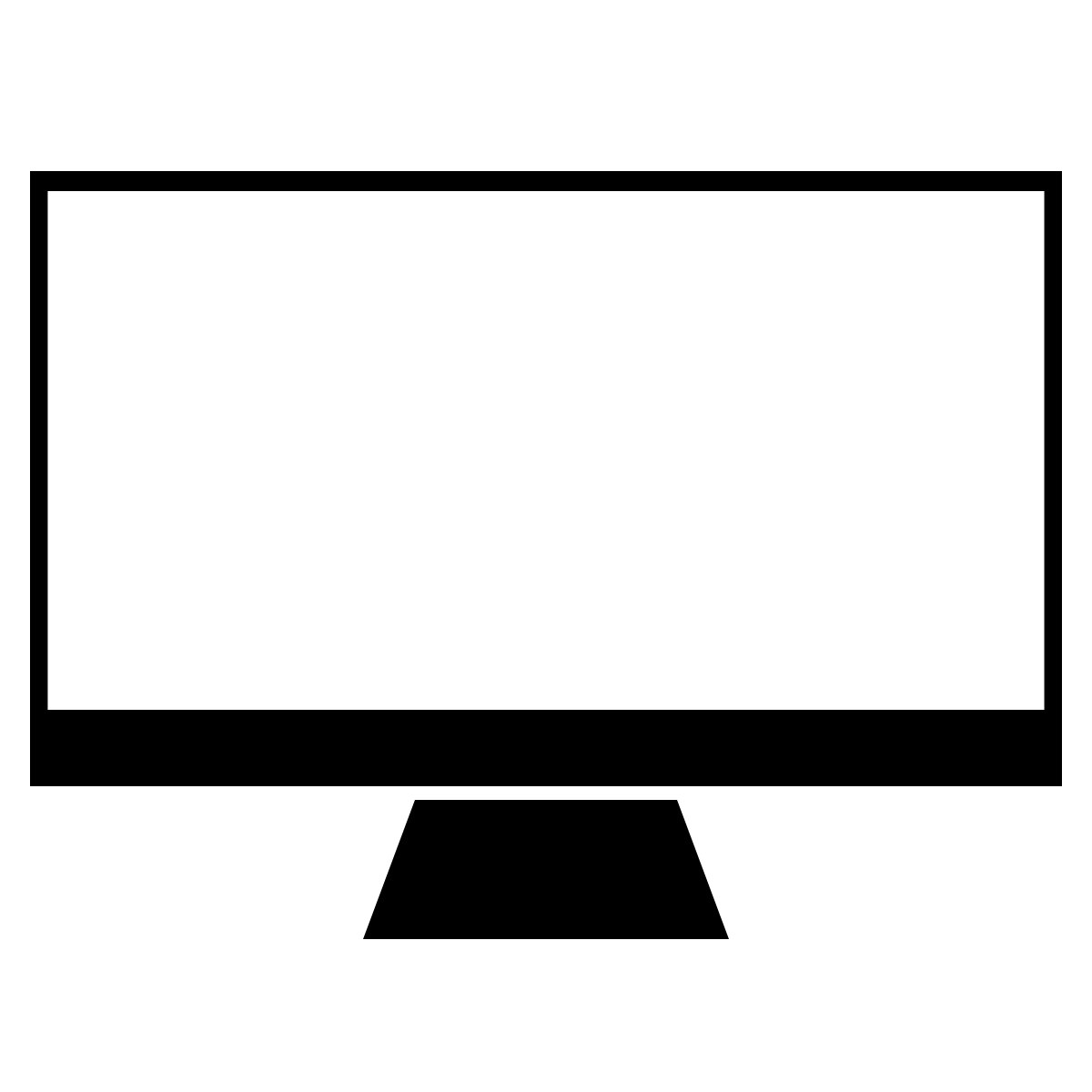 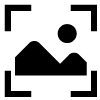 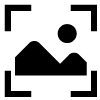 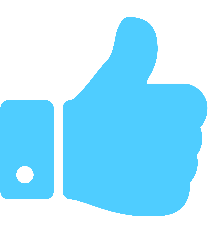 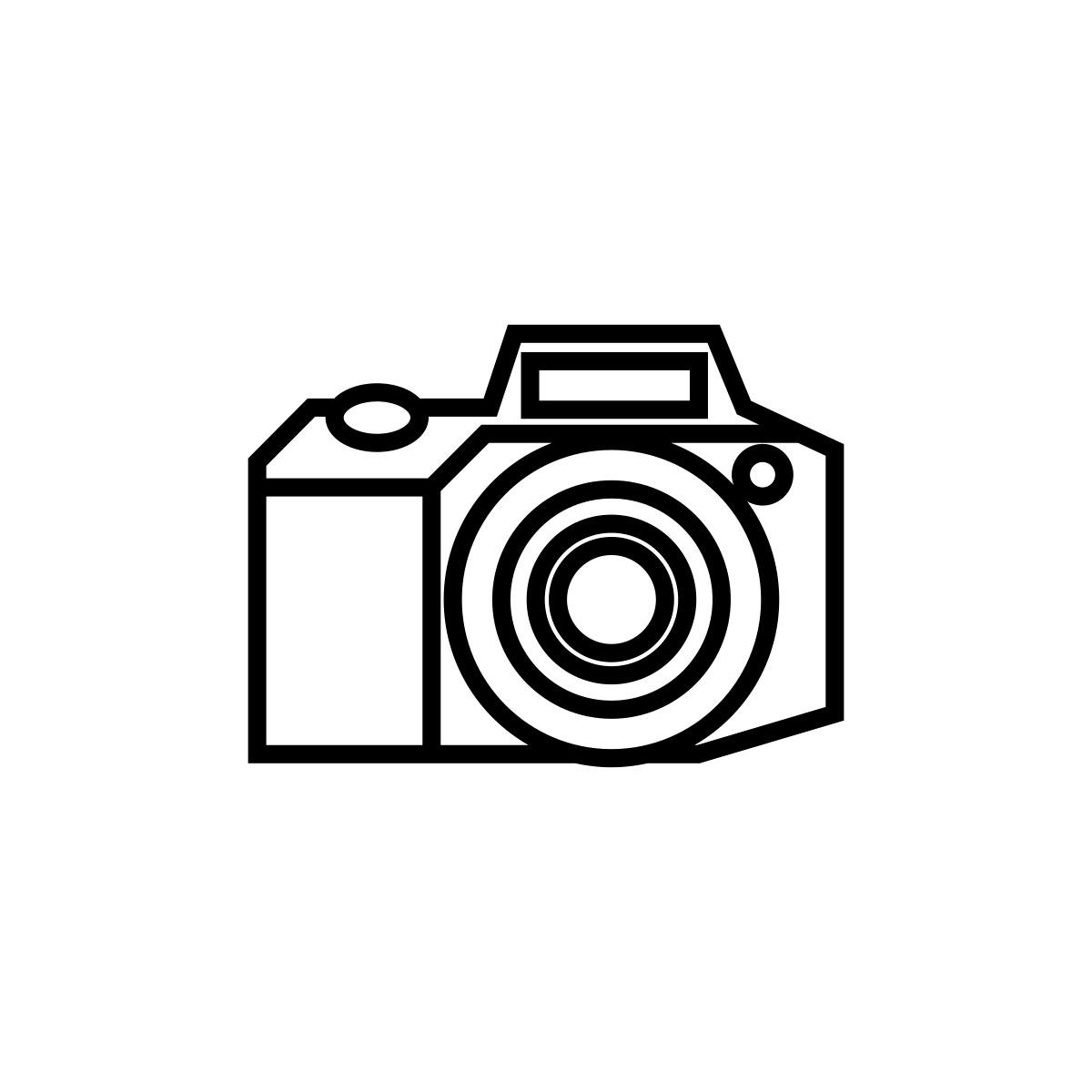 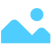 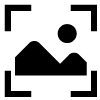 User Capture
User Upload
User Perceive
User Form Opinion
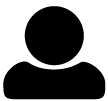 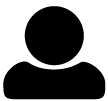 CCRIQ Database
CCRIQ Database: Consumer content resolution and image quality database
CCRIQ contains a wide range of image resolutions, and a well-balanced distribution among phones, tablets, point-and-shoots, and DSLRs is maintained for each image resolution category.
No simulated distortions (such as simulated blur, noise, compression, and transmission artifacts). 
Impairments inherently introduced by commercially available cameras.
The types of artifacts present in CCRIQ are completely realistic and typical of consumer image-capture scenarios. 
Range of image qualities is realistic, dictated by the quality of the cameras.
5
Approach
6
OPTION A
Subjective Test
The CCRIQ  analyzes the quality of images that are captured by digital cameras and displayed on a digital monitor
The only intermediate processing was scaling the image to the monitor
We focus on two parameters
Pixel count of the image captured by a camera
Resolution of the display on which the image is viewed
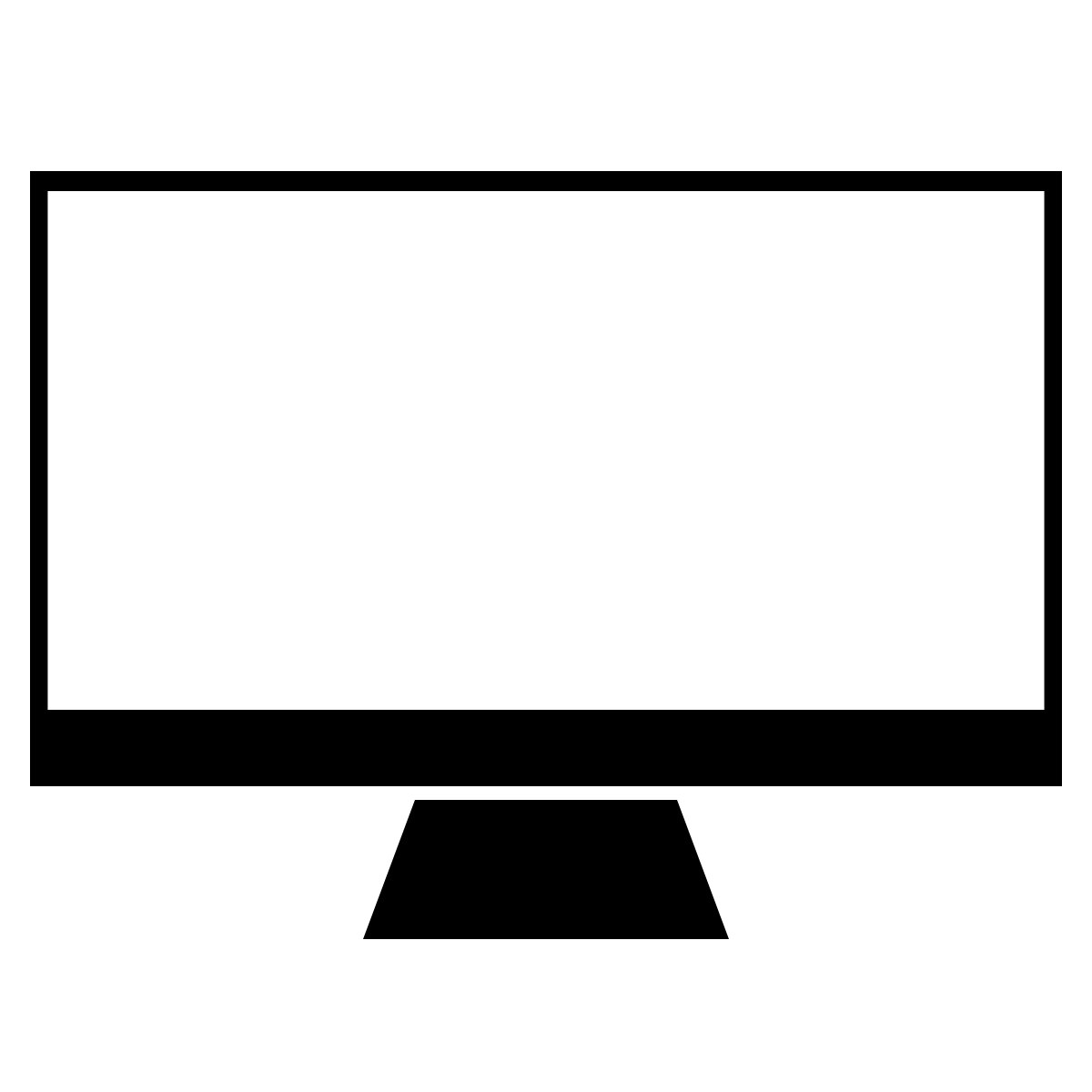 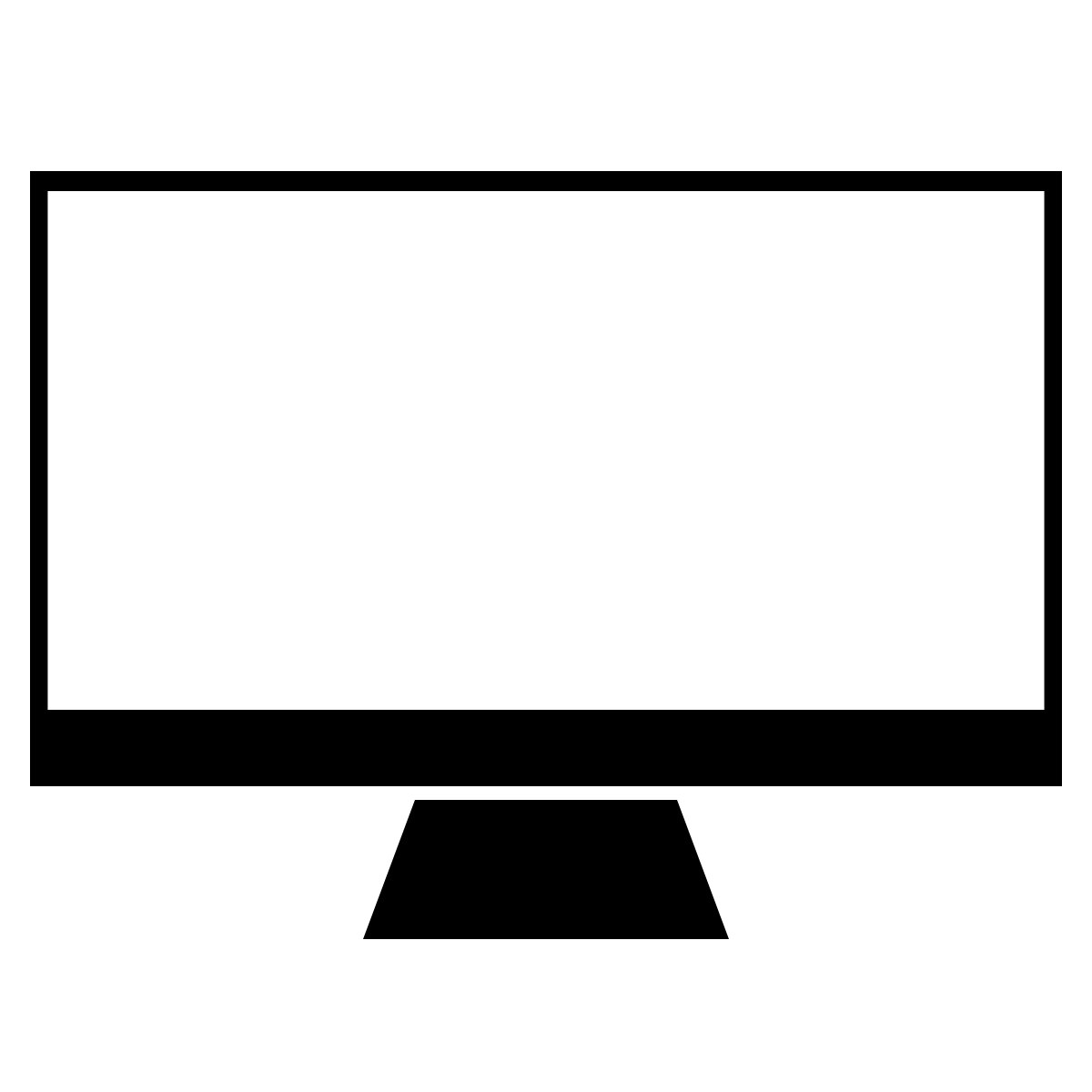 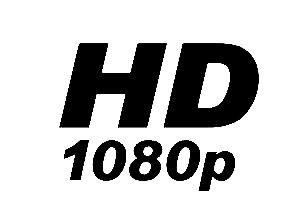 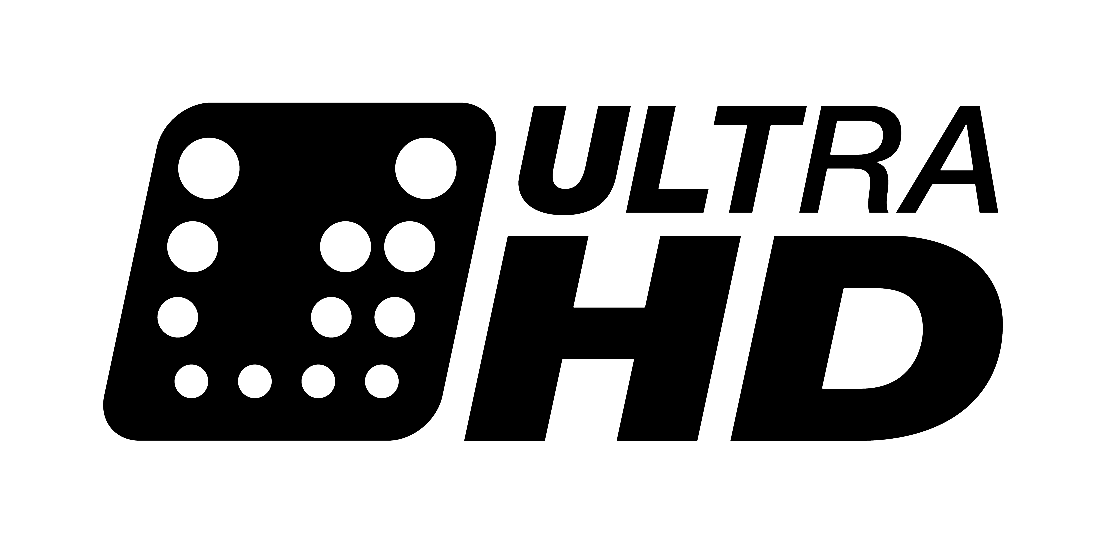 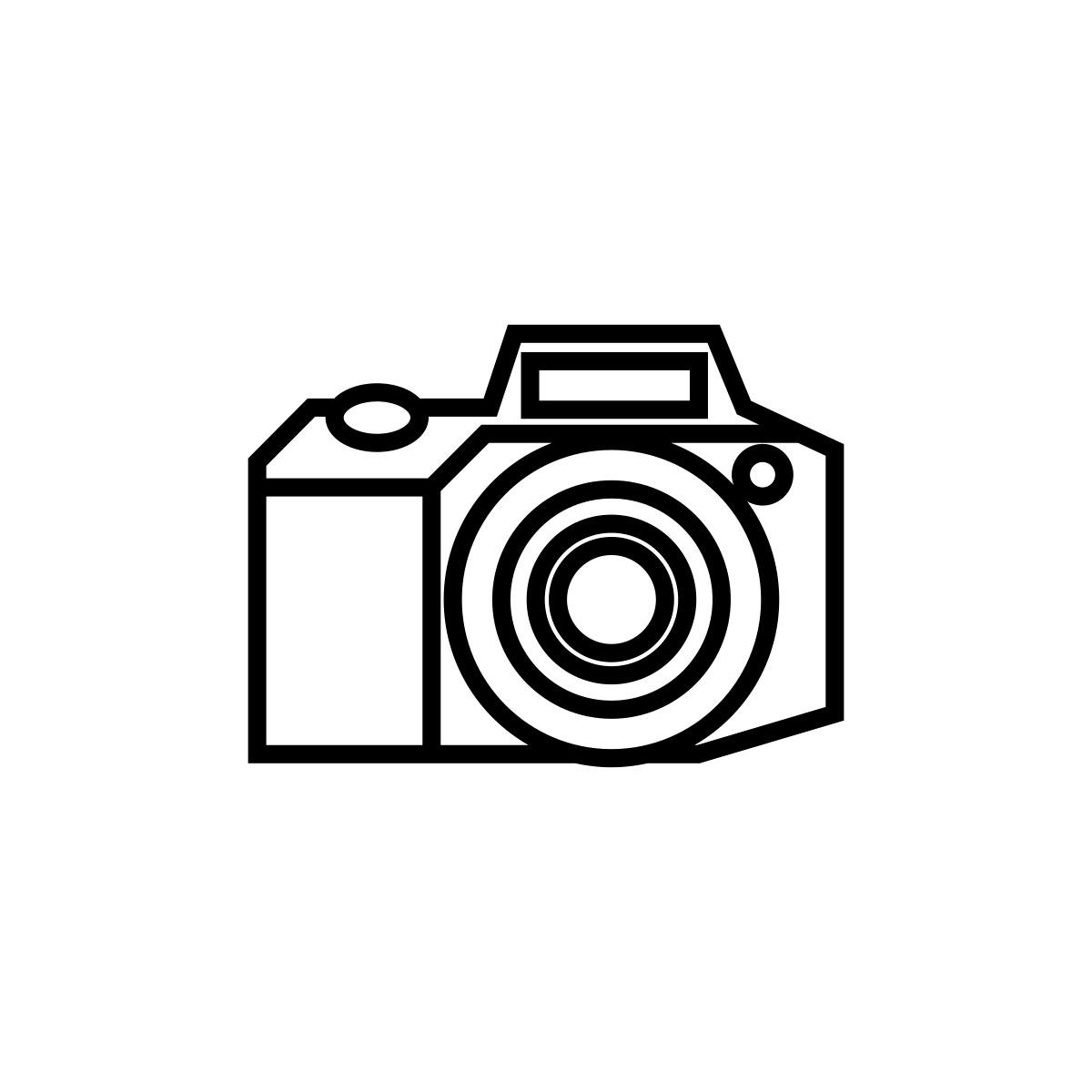 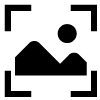 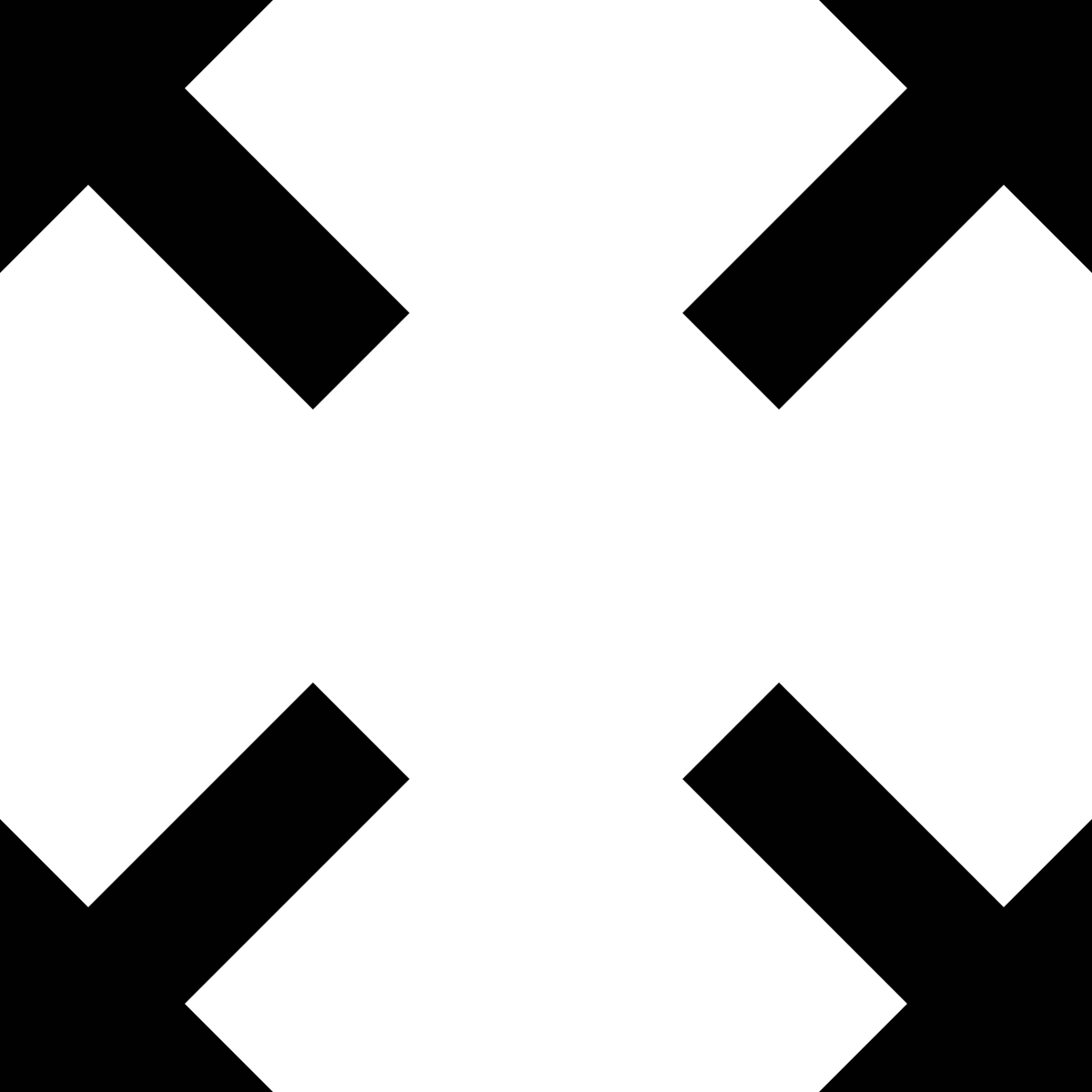 Subjective Test
The CCRIQ  analyzes the quality of images that are captured by digital cameras and displayed on a digital monitor
The only intermediate processing was scaling the image to the monitor

We focus on two parameters
Pixel count of the image captured by a camera
Resolution of the display on which the image is viewed
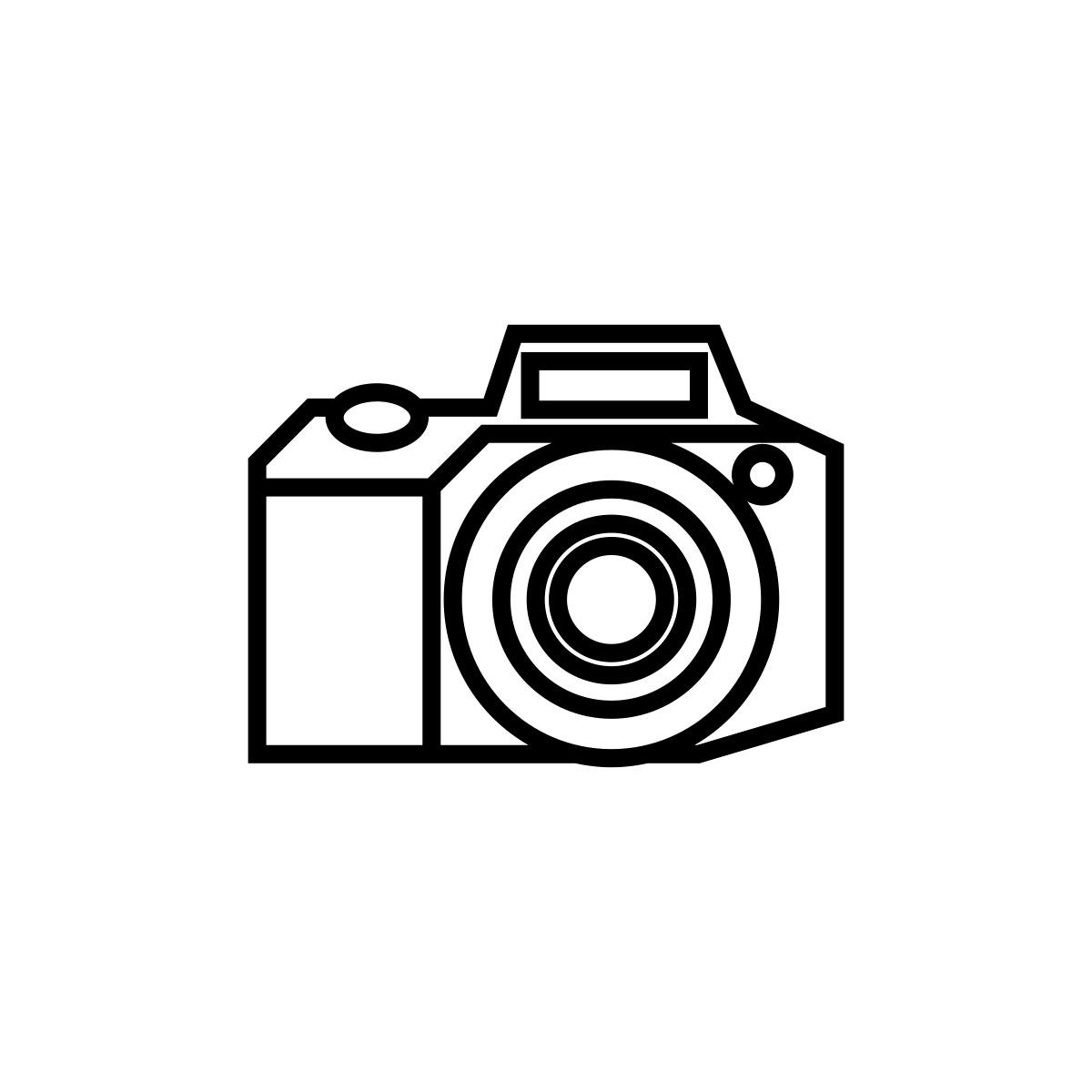 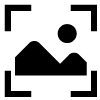 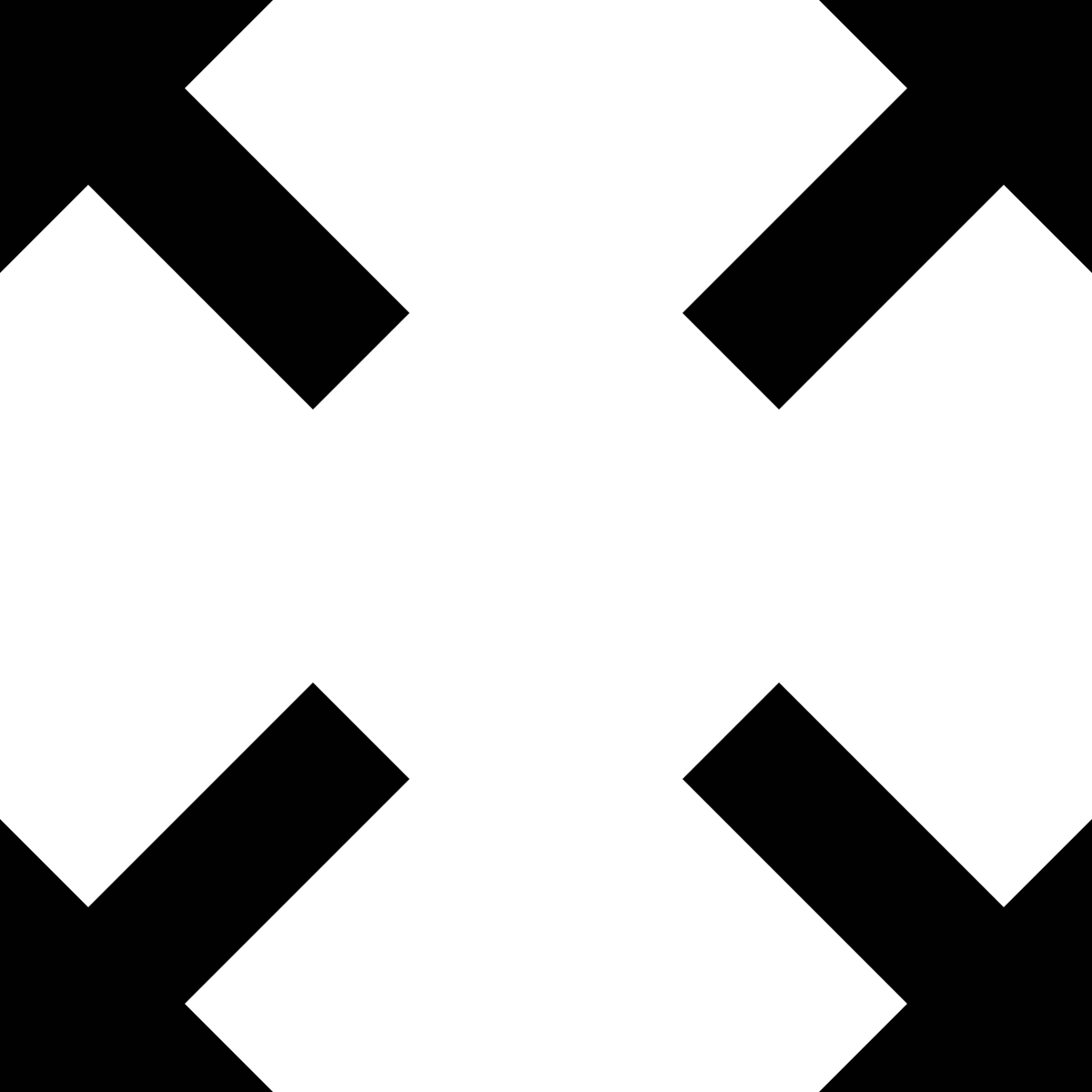 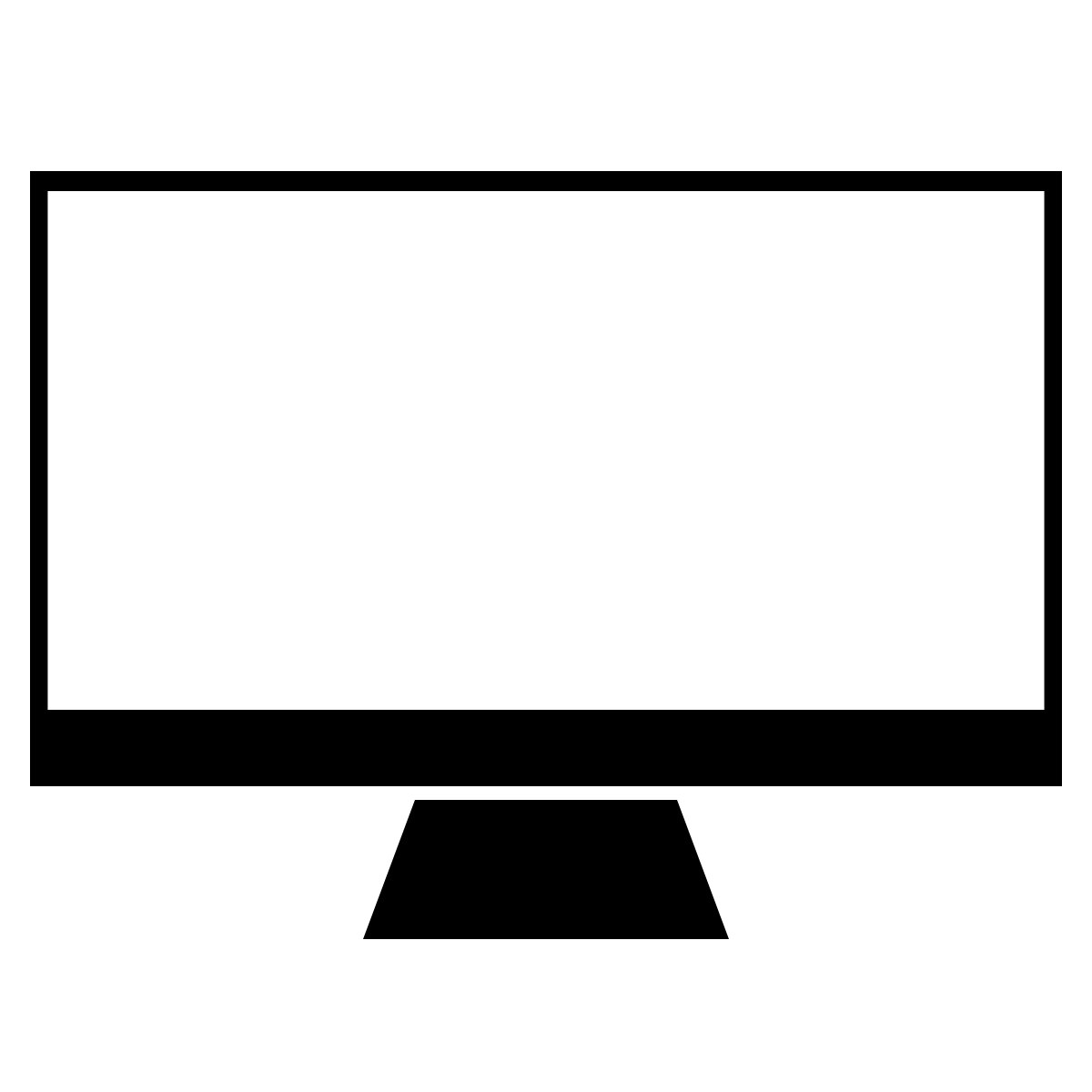 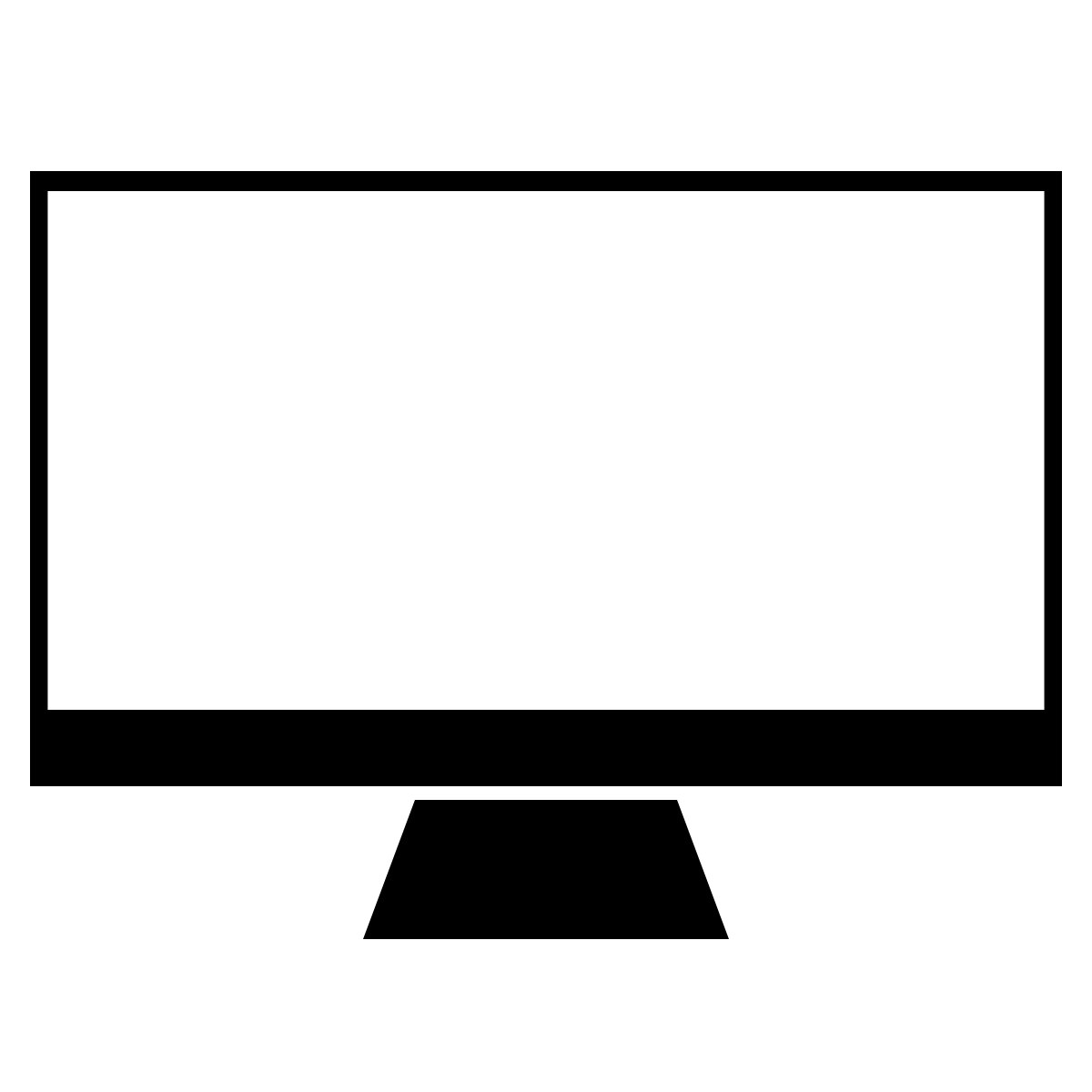 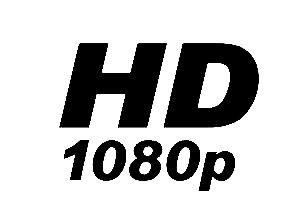 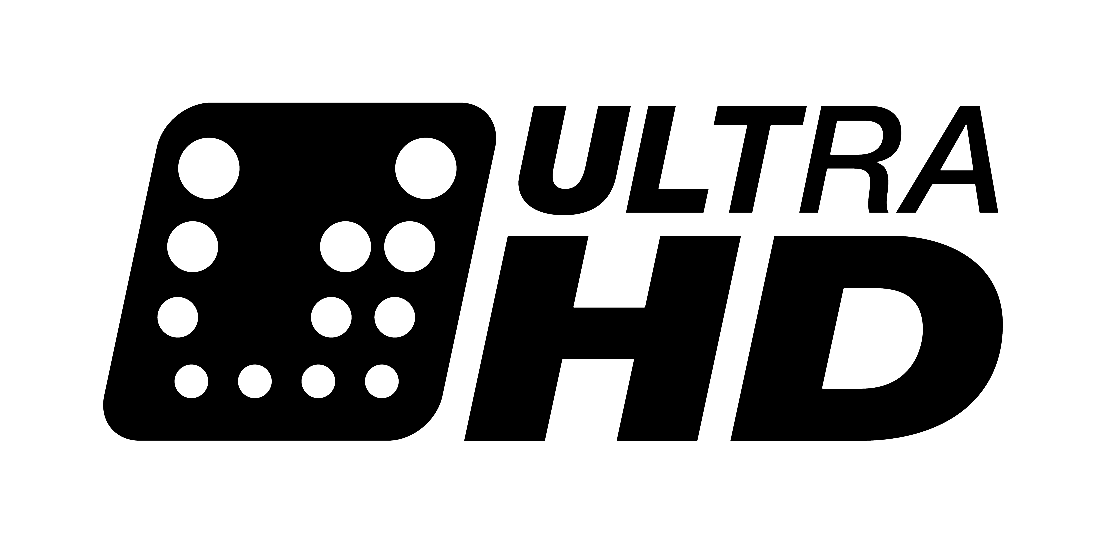 Scope
Impact factors on perceptual quality:
Sensor size
Lighting conditions
Focal distance
Subject matter
Constrained variables:
Images in landscape orientation
Automatic camera settings
Maximum pixel count
Full screen display
Large high resolution displays
Subset of image content 
No tripods
9
Subjective Method
Subjective testing was performed by three laboratories:
Tradition:
Source Image (SRC) x Impaired Image (HRC) 
New experimental design:
(Scene) x HRC) where HRC is a different camera.
CCRIQ uses ITU-T Rec. P.913 and the absolute category rating (ACR) scale. 
Illumination and viewing distance in compliance with ITU-T Rec P.913 
Also in compliance with P.913 a visual acuity and color deficient test was performed, no subjects were screened
The scope of P.913 does not include image quality, however we believe this is an appropriate extension.
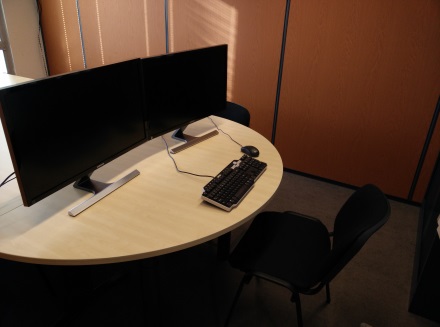 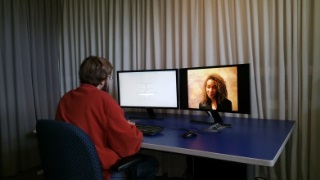 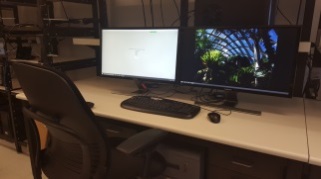 Ghent University
ITS/NTIA
Intel
Environment:
Quiet room dedicated to the task mix of natural and artificial light
Images are displayed at random on matching Samsung monitors, 4k and 1080p respectively
10
Cameras
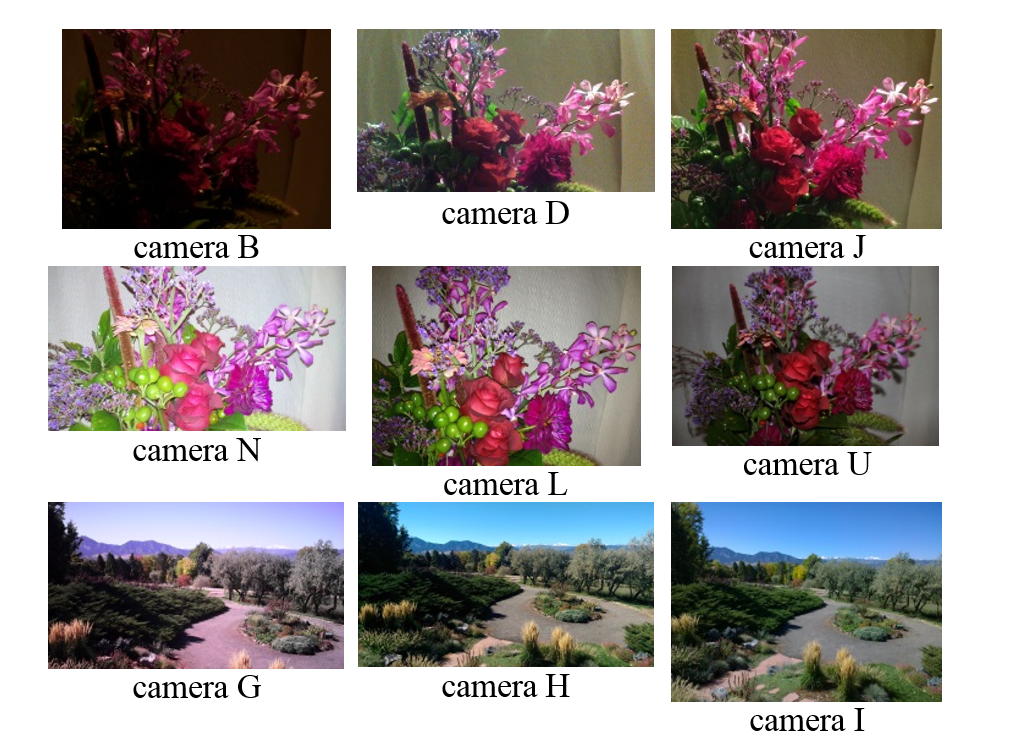 Selection:
Many factors impact image quality
We selected a wide variety based on two characteristics:
Camera Type and Resolution
5MP Camera Phones
11
Scenes
18 scenes captured by 23 cameras
Categories: 
Flat Surfaces
Landmarks at night 
Landscapes with good lighting
Portraits 
Still life
Inherent differences with equivalent                       photos (aspect ratio, focal length)
Slight changes in scene, moving clouds              subjects shifting and natural variation in                lighting
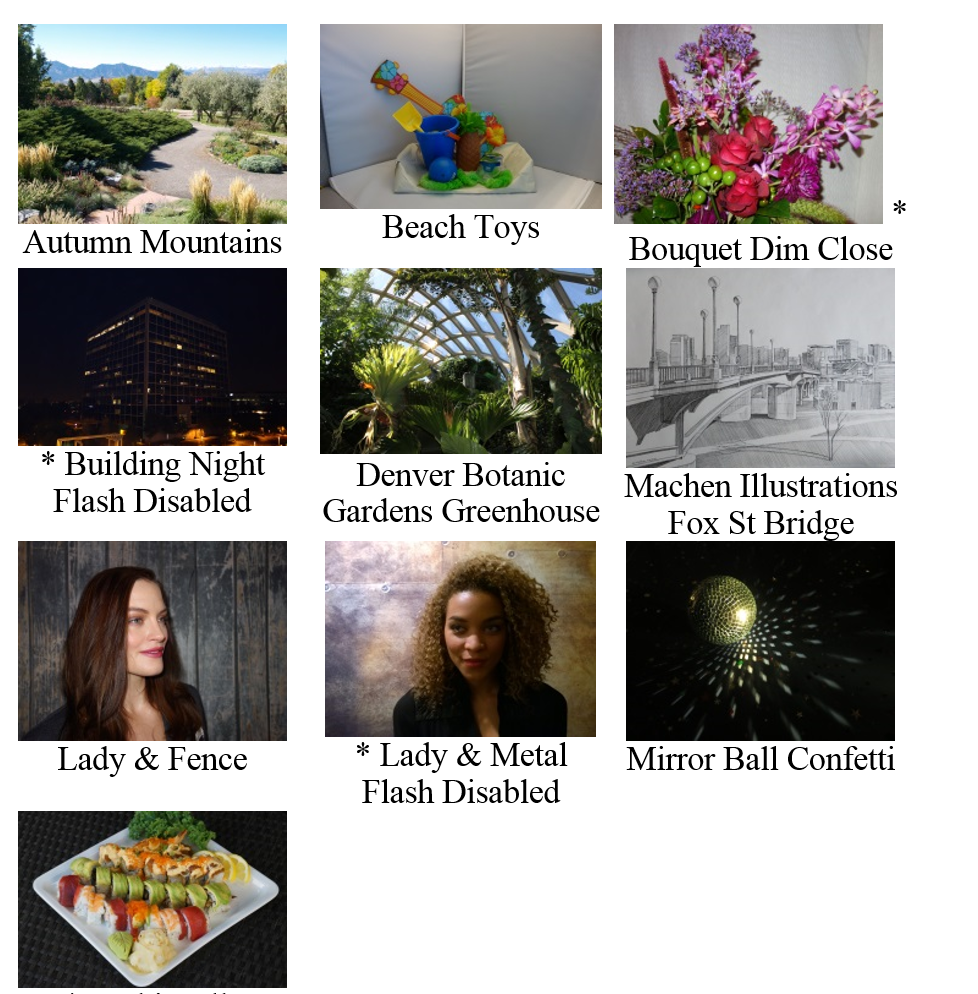 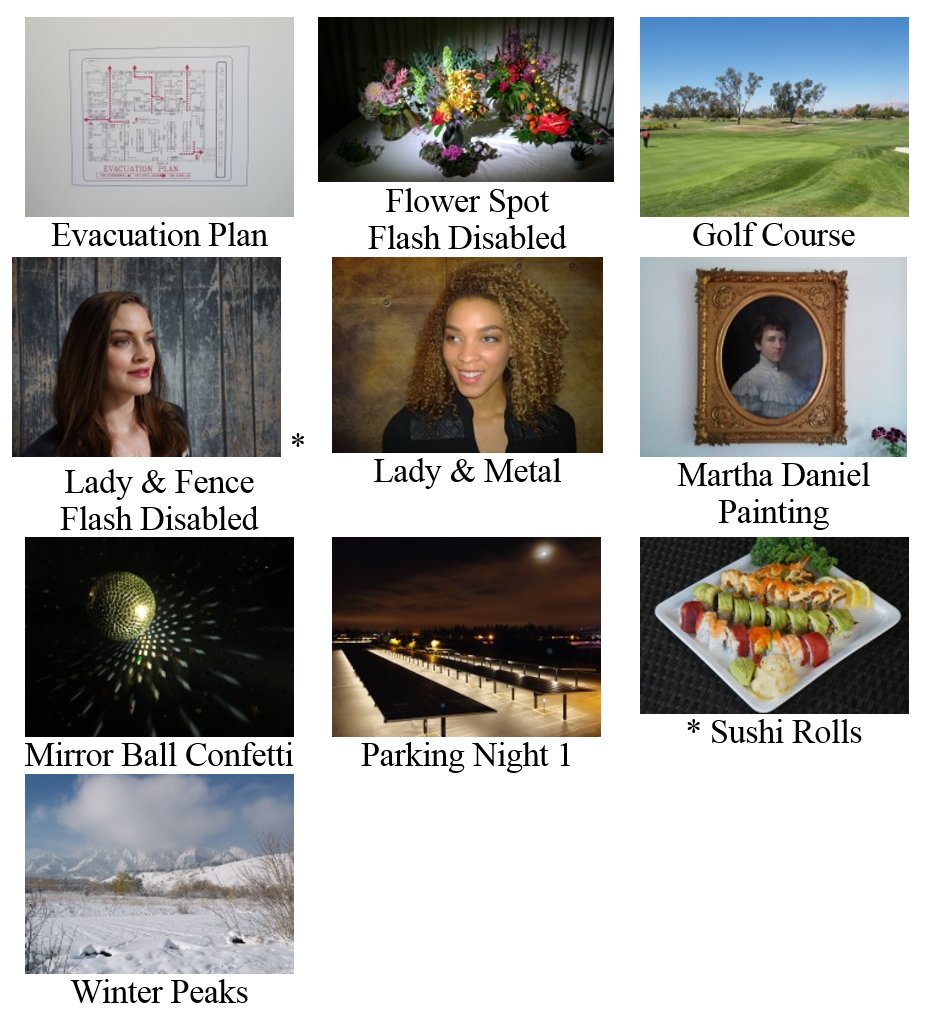 BLUE pool of images
RED pool of images
Analysis and Conclusions
13
Image MOS Range and Lab to Lab Correlations
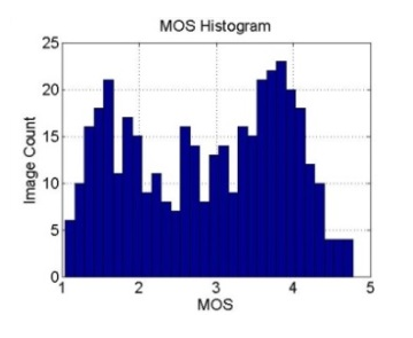 The Histogram shows a MOS span  the range from 1 to 4.78. 
The lab to lab MOS comparison has a high Pearson correlation. 
The high correlations show that the MOS scores correlate well among the three labs.
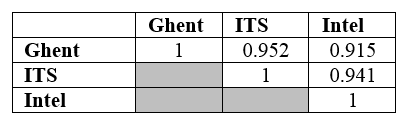 Lab to Lab Pearson correlation
14
Correlation Between 1080p HD and 4k Ultra HD
The data show high linear correlation between MOS scores obtained from the HD monitor and the MOS scores from the 4K monitor. 
Pearson correlation = 0.979
R2 0.958
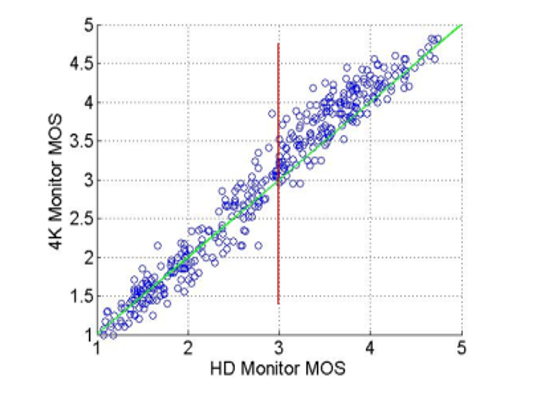 15
Two-sided Student’s T-test Analysis
There is a statistically significant difference between HD and 4K MOSs in the higher quality range
4K MOSs being on average 0.2 MOS points higher than the HD MOSs.
No statistical difference in the lower quality range
Higher quality range mostly fall above the 45 degree line
Lower quality range they are approximately symmetrically distributed around it.
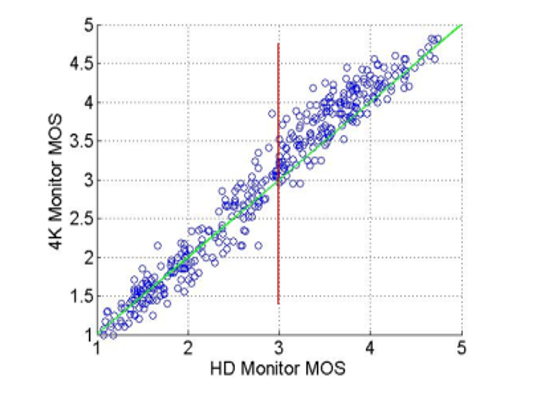 16
Image MOS Range
Rating trends via boxplots
Averaging over all subjects, labs, and monitors. 
Blue box spans the 25th to 75th percentile. 
White dot in the center marks the MOS.
Red vertical line marks the median.
MOS values are rounded to one decimal place.
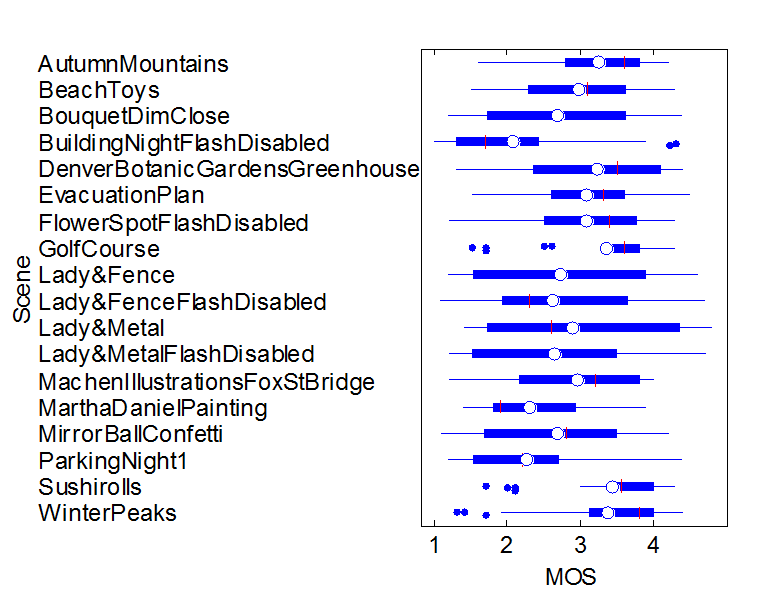 17
Range: Device, MP, Year, Lighting & Distance MOS
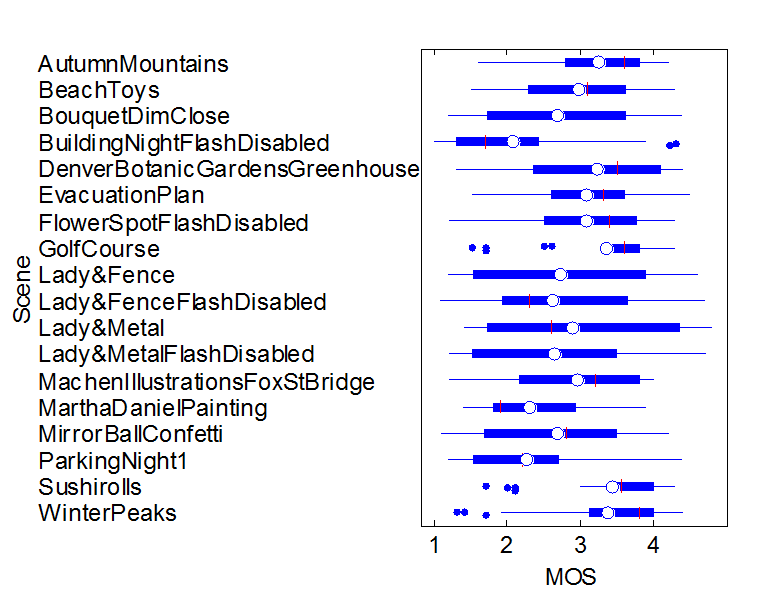 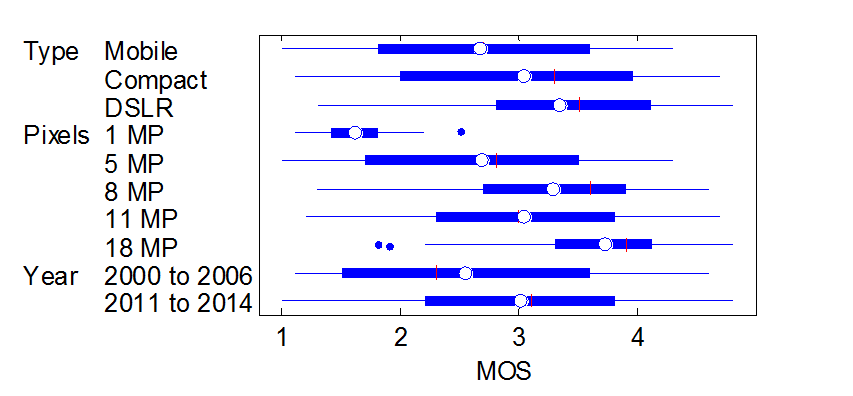 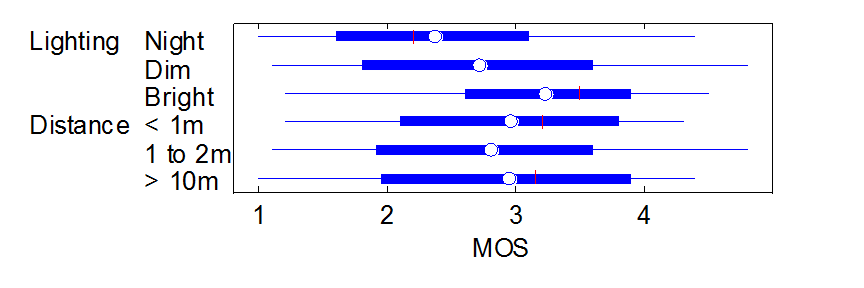 18
Factor Analysis
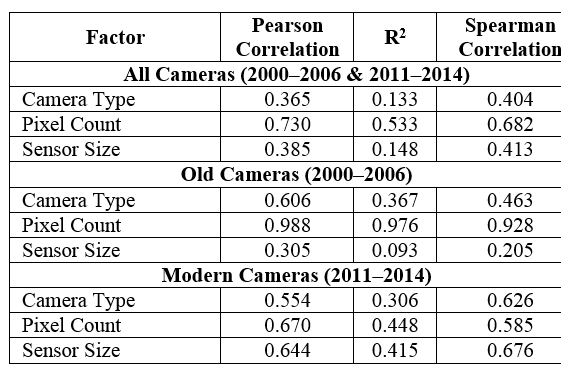 19
Conclusions
Focusing primarily on modern cameras, we reach the following conclusions:
Pixel count impacts ≈30% to 45% of camera quality.	
Sensor size impacts ≈27% to 42% of camera quality.
The overall quality difference between DSLR cameras and mobile cameras is 0.67 MOS.
The overall quality difference between a 18 MP camera and a 5 MP camera is 1.0 MOS.
CCR on CDVL Site Now
The CCRIQ dataset is now available on CDVL. Either search for “CCRIQ” or go directly to http://www.cdvl.org/find-videos/details.php?id=2775
21
Acknowledgement
Margaret Pinson would like to thank the following companies for kindly allowing photographs of their artwork to be distributed:
 
Sturtz & Copeland, the Denver Botanic Gardens and Machen Illustrations.

“Martha Daniel Painting” depicts an oil painting portrait of Martha Daniel by Aurelius O. Revenaugh in an ornate, gilt frame, circa 1900. Mr. Revenaugh was a self-taught, American painter (1840-1908). Martha Daniel was Margaret Pinson’s great grandmother.
22
References
[1] H. R. Sheikh, Z. Wang, L. Cormack, and A. C. Bovik, “LIVE image quality assessment database release,” 2006, http://live.ece.utexas.edu/ research/quality/subjective.htm.
[2] N. Ponomarenko, V. Lukin, A. Zelensky, K. Egiazarian, M. Carli, F. Battisti, “TID2008 - A Database for Evaluation of Full-Reference Visual Quality Assessment Metrics,” Advances of Modern Radioelectronics, Vol. 10, pp. 30-45, 2009.
[3] E. C. Larson and D. M. Chandler, “Consumer subjective image quality database,” 2009, http://vision.okstate.edu/index.php?loc=csiq. 
[4] P. Le Callet and F. Autrusseau, “Subjective quality assessment IRCCyN/IVC database,” 2005, http://www.irccyn.ec-nantes.fr/ivcdb/. 
[5] Z. M. Parvez Sazzad, Y. Kawayoke, and Y. Horita, “MICT image quality evaluation database,” 2008, http://mict.eng.u-toyama.ac.jp/mictdb.html. 
[6] S. Winkler:. "Analysis of public image and video databases for quality assessment" IEEE Journal on Selected Topics in Signal Processing, vol. 6, no. 6, Oct. 2012.
[7] Virtanen, T., Nuutinen, M., Vaahteranoksa, M., Oittinen, P. and Häkkinen, J. “CID2013: a database for evaluating no-reference image quality assessment algorithms,” IEEE Transactions on Image Processing, vol. 24, no. 1, pp. 390-402, Jan. 2015.
[8] M.A. Saad, P. Corriveau, and R. Jaladi, “Objective consumer device photo quality evaluation,” IEEE Signal Processing Letters, March 2015. (to appear).
[9] M.A. Saad, P. Corriveau, and R. Jaladi, “Consumer content framework for blind photo quality evaluation,” In Proc. 9th International Workshop on Video Processing and Quality Metrics for Consumer Electronics (VPQM), February, 2015
[10] M.A. Saad, P. Corriveau, and P. Le Callet, “Blind image quality assessment: unanswered questions and future directions in the light of consumers needs,” VQEG eLetter, no. 2, vol. 1, pp. 62-66. Available: http://www.vqeg.org/   
[11] M. Pinson, M.A. Saad, D.G. Nicholas, G. Van Wallendae, R.V. Jaladi, P.J. Corriveau, “Consumer Content Resolution and Image Quality Dataset (CCRIQ): An image quality subjective test of pixel count and display resolution,” NTIA-TM, forthcoming.
[12] M. Pinson and L. Janowski, “A new subjective audiovisual & video quality testing recommendation,” VQEG eLetter, no. 2, vol. 1, 2014. Available: http://www.vqeg.org/  
[13] M. Pinson and A. Webster, “T1A1 validation test database,” VQEG eLetter, no. 2, vol. 1, 2014. Available: http://www.vqeg.org/
23